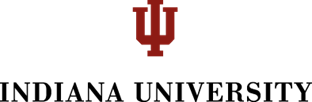 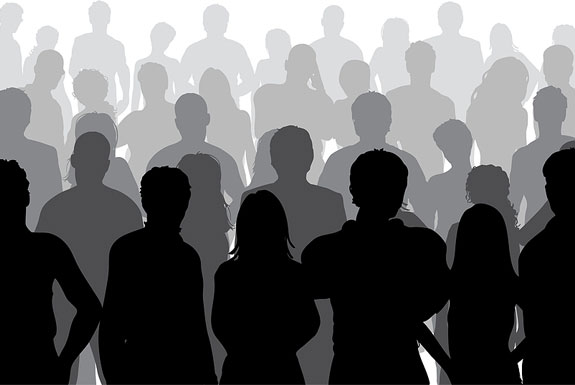 Contrasting Solutions:Shared Knowledge Base Content – 
A Crowdsourced Approach
November 9, 2012
Overview: Today’s Journey
Knowledge Base
Business Problem
Approaches to the Challenge 
Use of Crowdsourcing 
Impact
Reflection
Questions
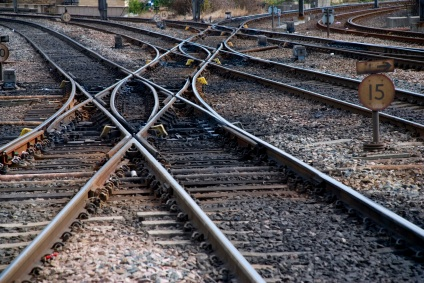 What is a “Knowledge Base?”
Identify, Collect, Maintain Knowledge
Quick Searchable Access of:
Self-Help (FAQ’s), Procedures, Policies & Training Aids
Just in time support
Authoritative Source
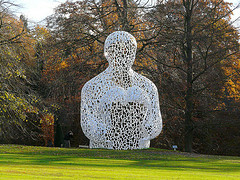 The Business Problem
Information Needed Changes Constantly
Documentation is Scattered
Institutional Knowledge is Easily Lost
Knowledge in Pockets: SME’s
Knowledge not Captured Systemically
When Issue is Solved
During Project Use-Cases
By Users
Metrics are Scarce
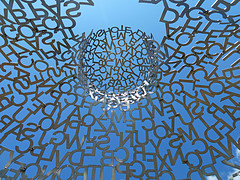 UW’s Approach to the Business Problem
Document repository with scheduled reviews
Users easily create, maintain and share documents
Separate sites with each partner managing their content
Knowledge capture and 
     feedback 
Robust metrics
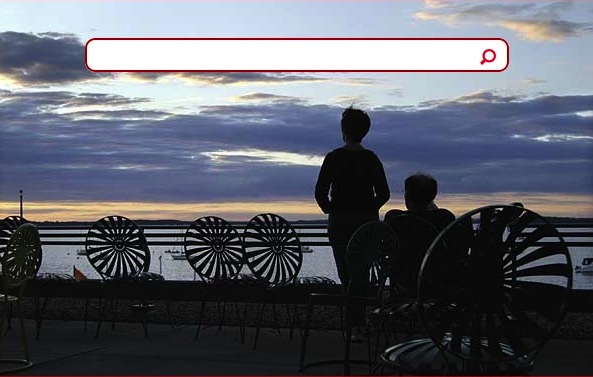 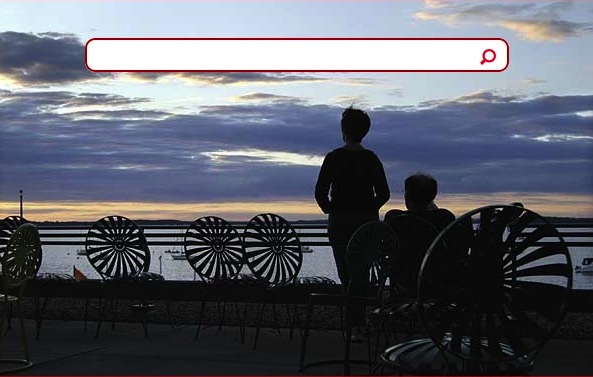 IU’s Approach to the Business Problem
Structured, versioned, components
Single-sourced, delivered to multiple end points
Distributed responsibility
Interface with trouble ticket systems
Logical lifecycle of content 
Open feedback loop
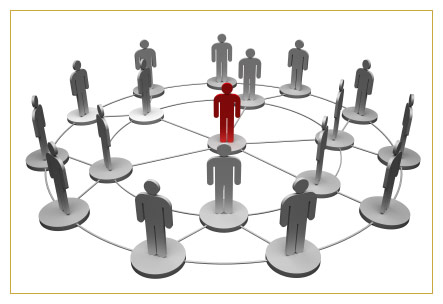 Leveraging the Crowd to Address the Problem
Crowdsourcing involves partners, technology customers, SME’s and end-users 
Provides a better support product with continuous improvement
Saves resources over time
Aggregates the “wisdom of the crowd”
Common set of technologies and software being used across institutions – collaborate!
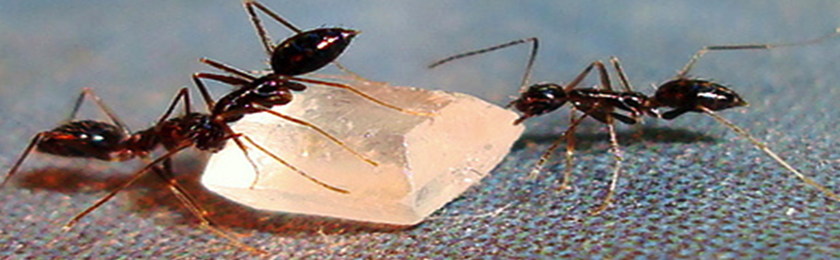 Crowdsourcing and the UW KB
Subject matter experts, service providers and partners provide content
Users provide feedback to improve content
Advisory board provides improvement to improve tool and processes
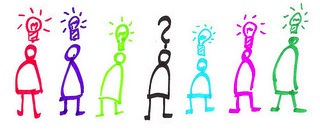 Crowdsourcing and the IU KMS
Diverse set of resources across institutions
Common applications being supported
Content repository allows institutions to accept changes from others, or filter via workflow
Common tool set
Dynamic mapping linked
    content
Feedback improves and informs content
Reuse with local flavor
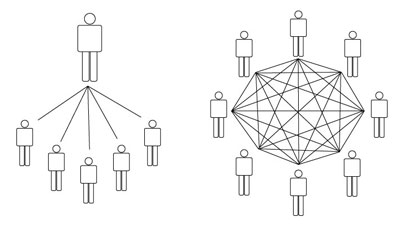 Impact of the UW KnowledgeBase
Upward trend over last year (and several previous)
Page view mirrors business cycle
14,616,931 Unique Page Views
Impact of the UW KnowledgeBase
UW Madison – Still the Largest Consumer
But our external partnerships grow in number!
Impact of the UW KnowledgeBase
Managing internal knowledge still leads the pack

Substantial increase over last two years in sharing
Impact of the Knowledge Base at Indiana University
28 Million page views annually
Impact of the Knowledge Base at Indiana University
IU KB Page Views (by source)  per Month 11/2011-10/2012
Impact of the Knowledge Base at Indiana University
Do More with Less!  

Do More with Less!   

Do More with Less!
Reflection
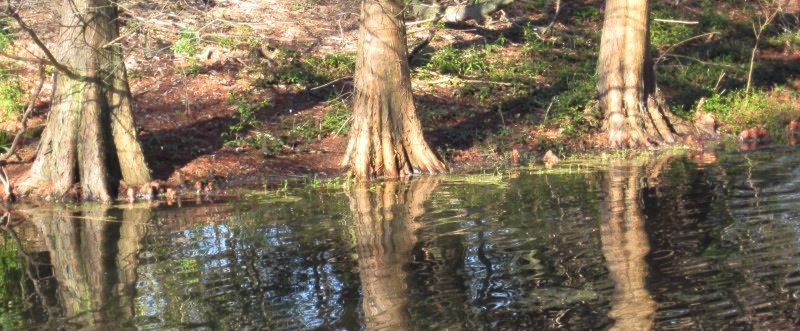 University of Wisconsin

	Sean Bossinger, Assistant Director User Services
	Sandee Seiberlich, Engagement Manager
	Wei-Zhong Wang, Knowledge Management      
                                         Coordinator

Indiana University
	Chuck Aikman, Manager, Knowledge Management
	Jonathan Bolte, Knowledge Management Lead
	Cathy O’Bryan, Director of Client Support
Questions
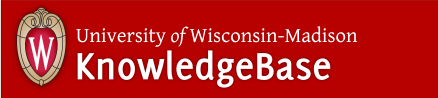 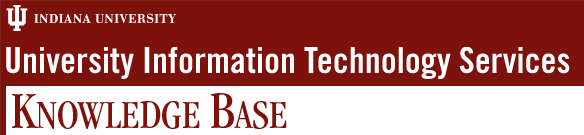 kb.wisc.edu
kb.iu.edu
bolte@indiana.edu

caikman@indiana.edu

caobryan@iu.edu
wzwang@doit.wisc.edu

seiber@doit.wisc.edu

bossinger@wisc.edu